ADS-B Rebate Web Pages(3.0.3.13)
Slides 2-5: Reserve
 Slide 2 Reservation Checklist
 Slide 3 Tail Number Entry
 Slides 4 & 5 Reservation Page
Slides 6-8: Validate
Slides 9-11: Claim
 Slide 9 Claim Checklist
 Slide 10 Reservation Lookup
Slides 11-12 Claim Page
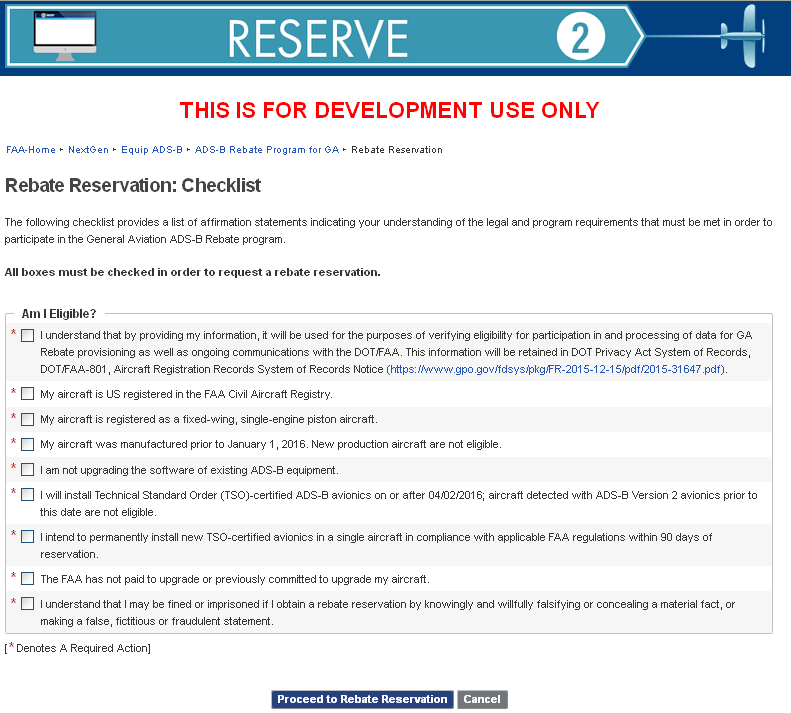 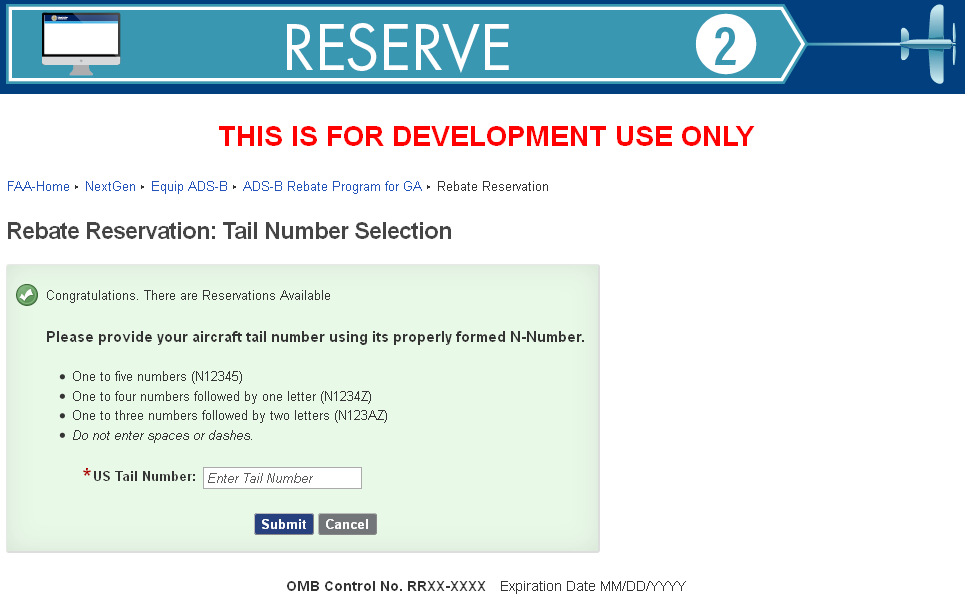 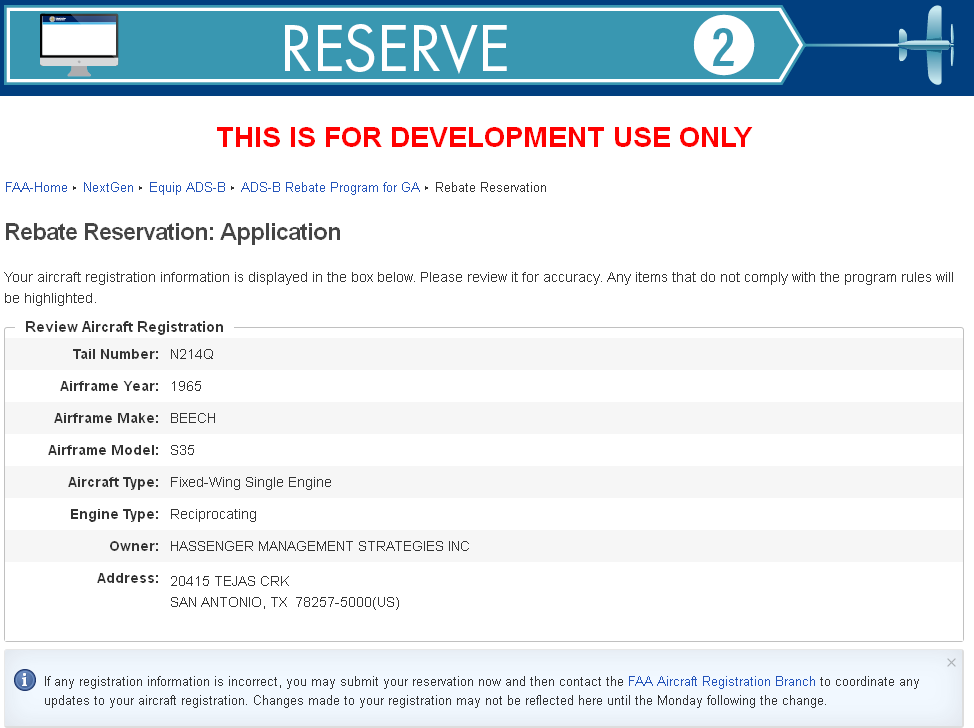 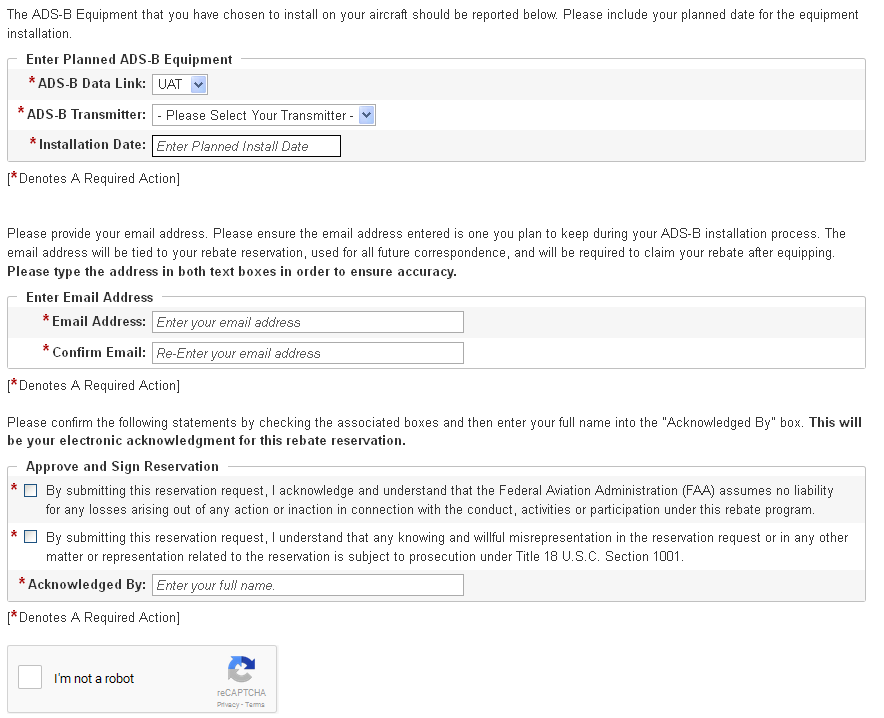 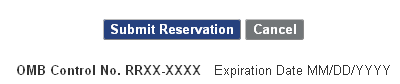 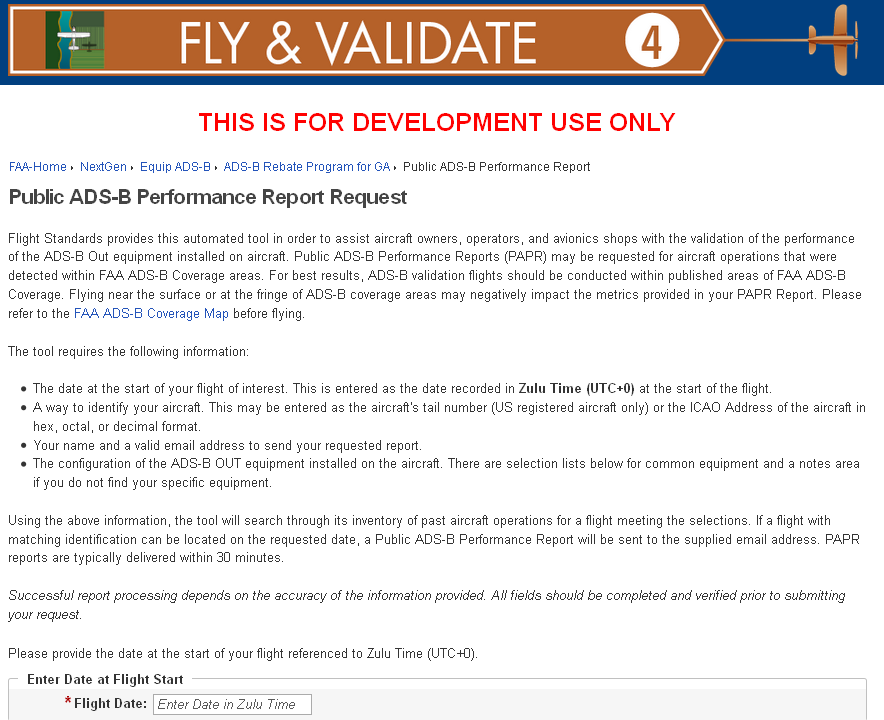 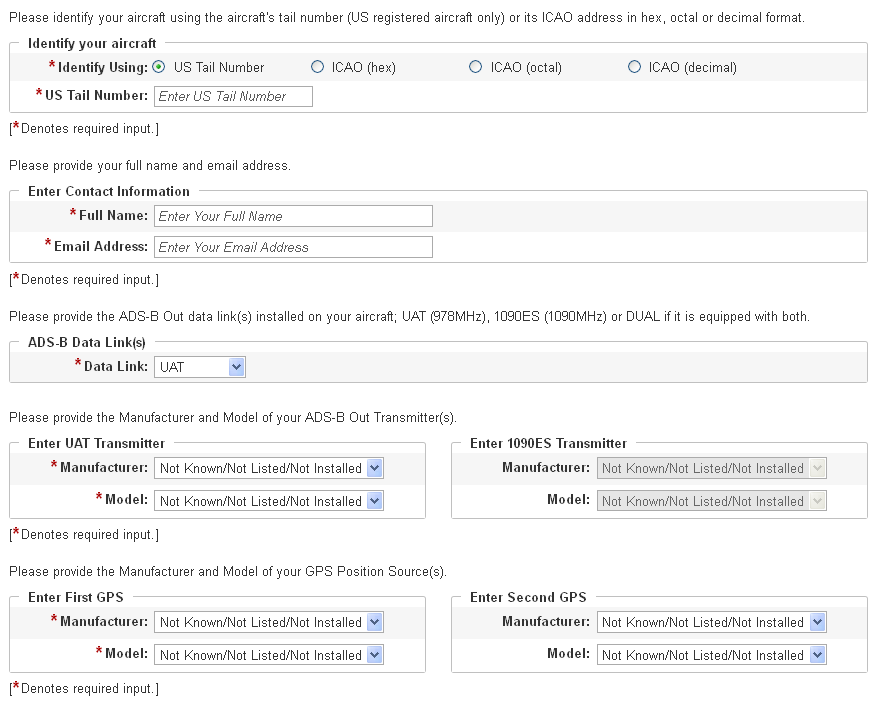 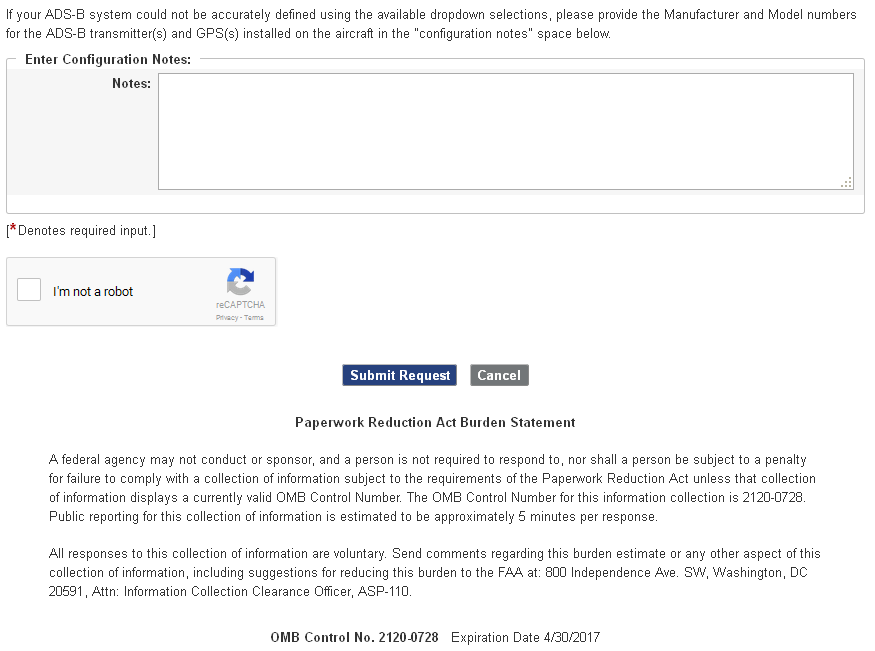 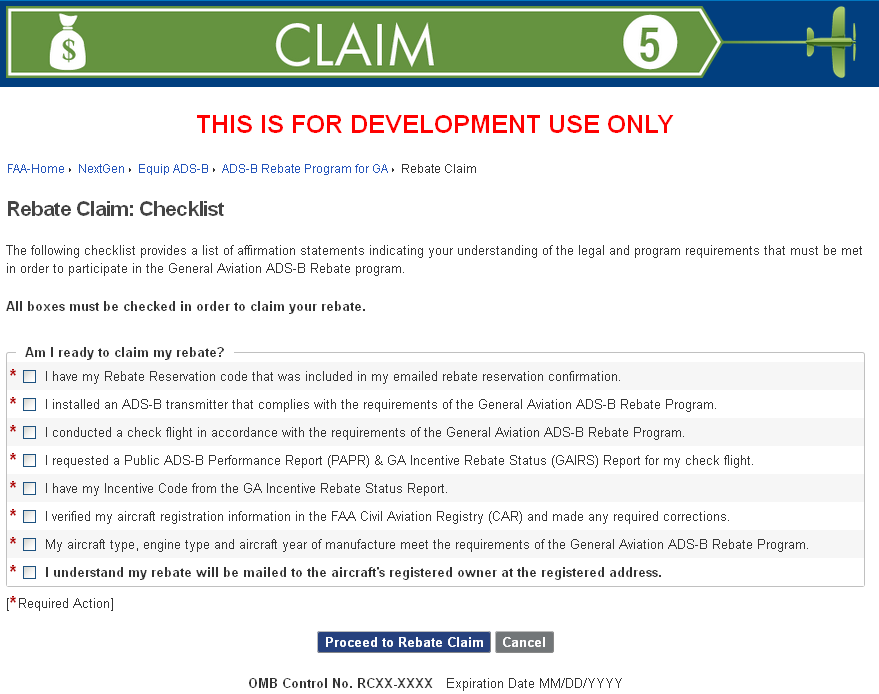 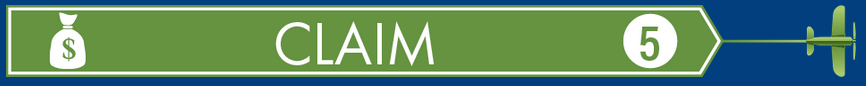 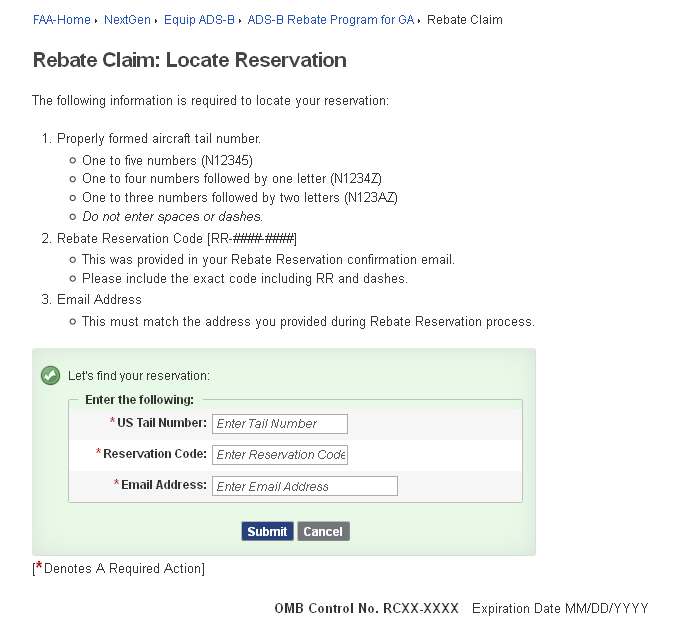 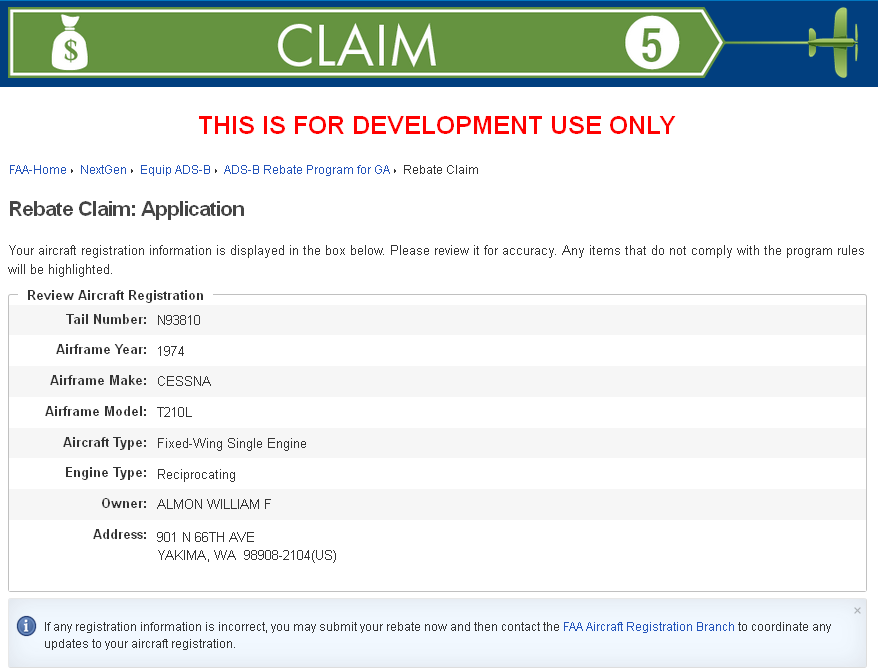 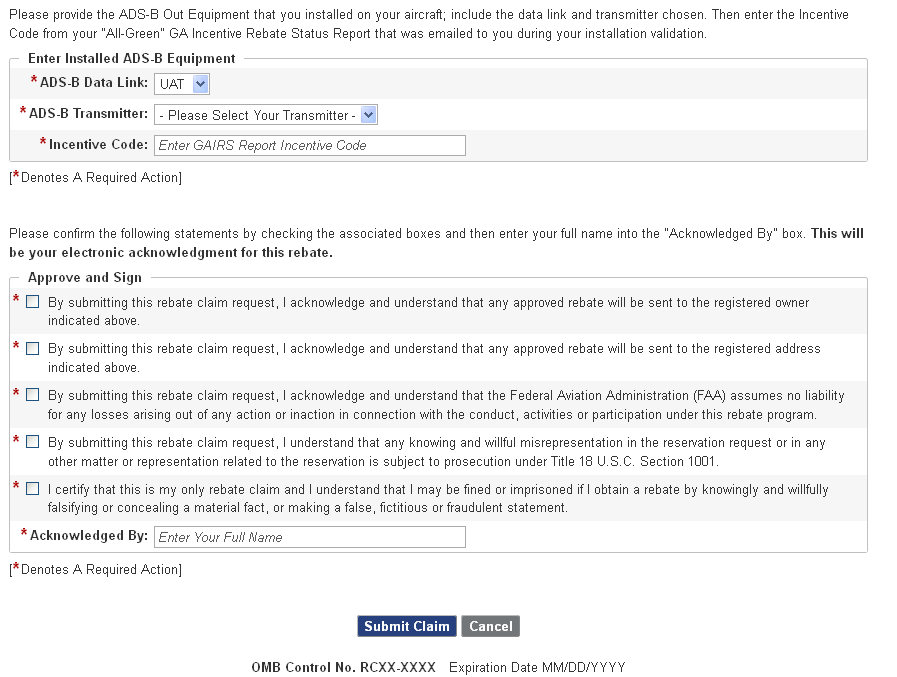